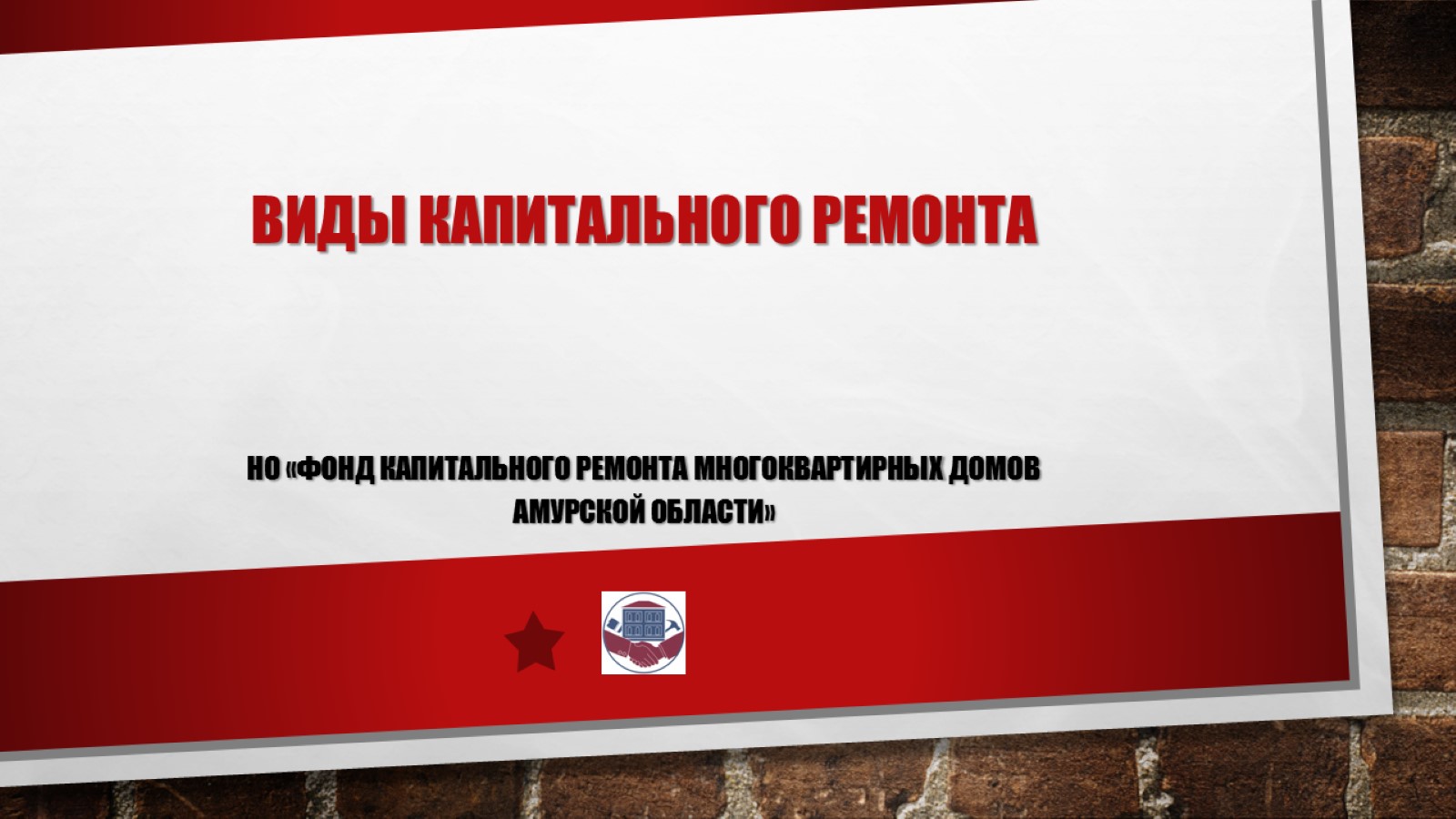 Виды капитального ремонта
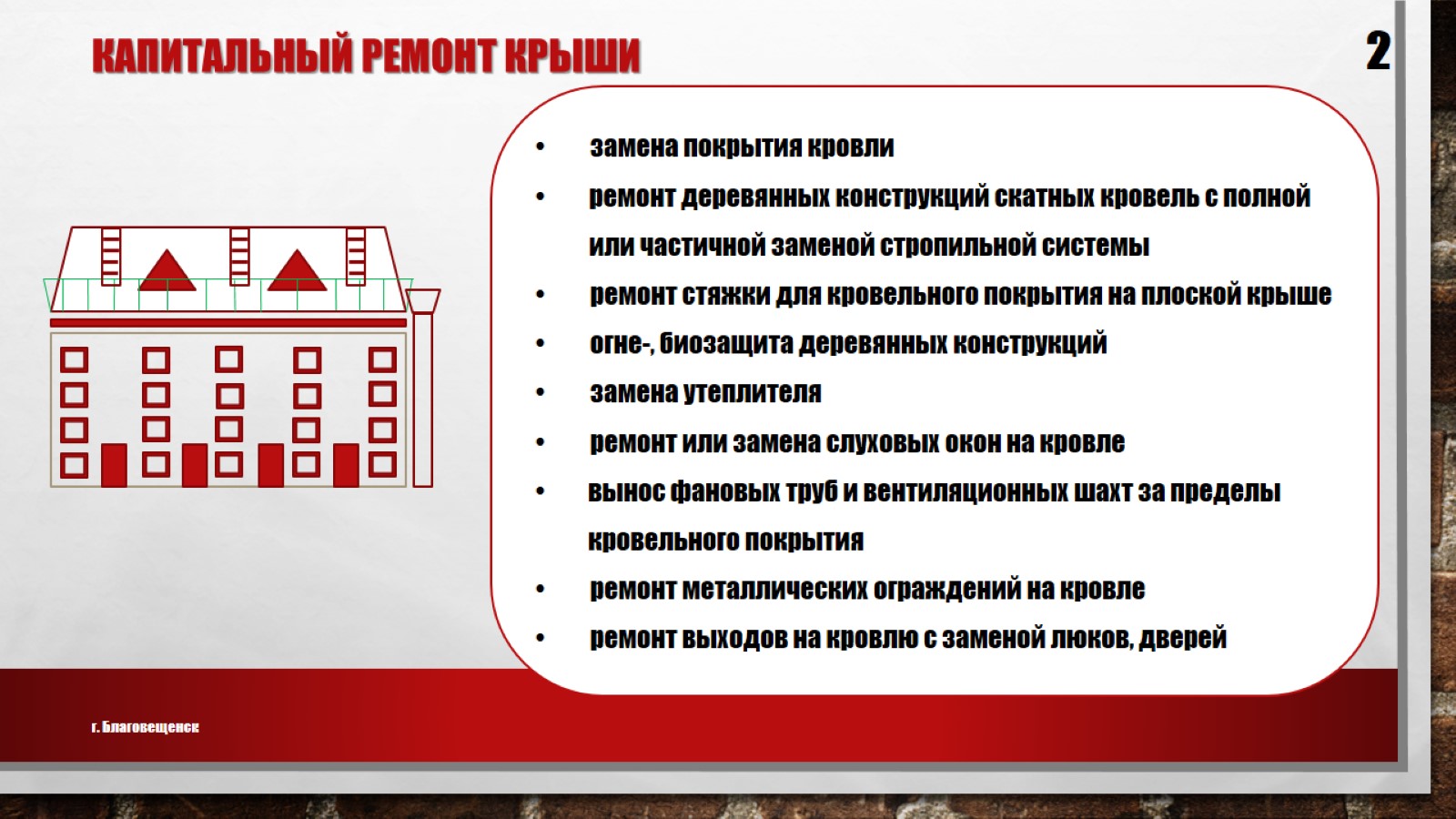 Капитальный ремонт крыши
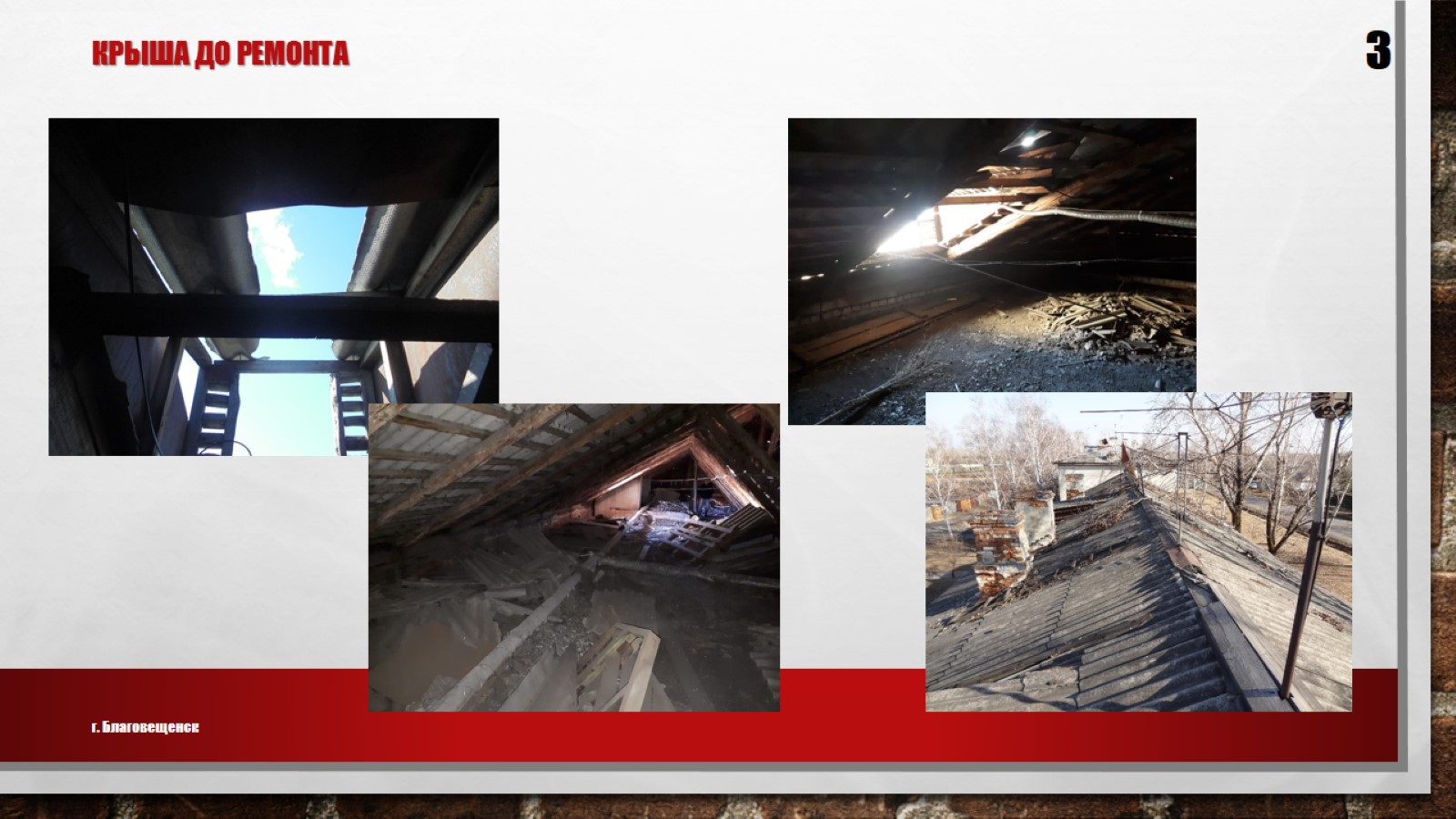 Крыша до ремонта
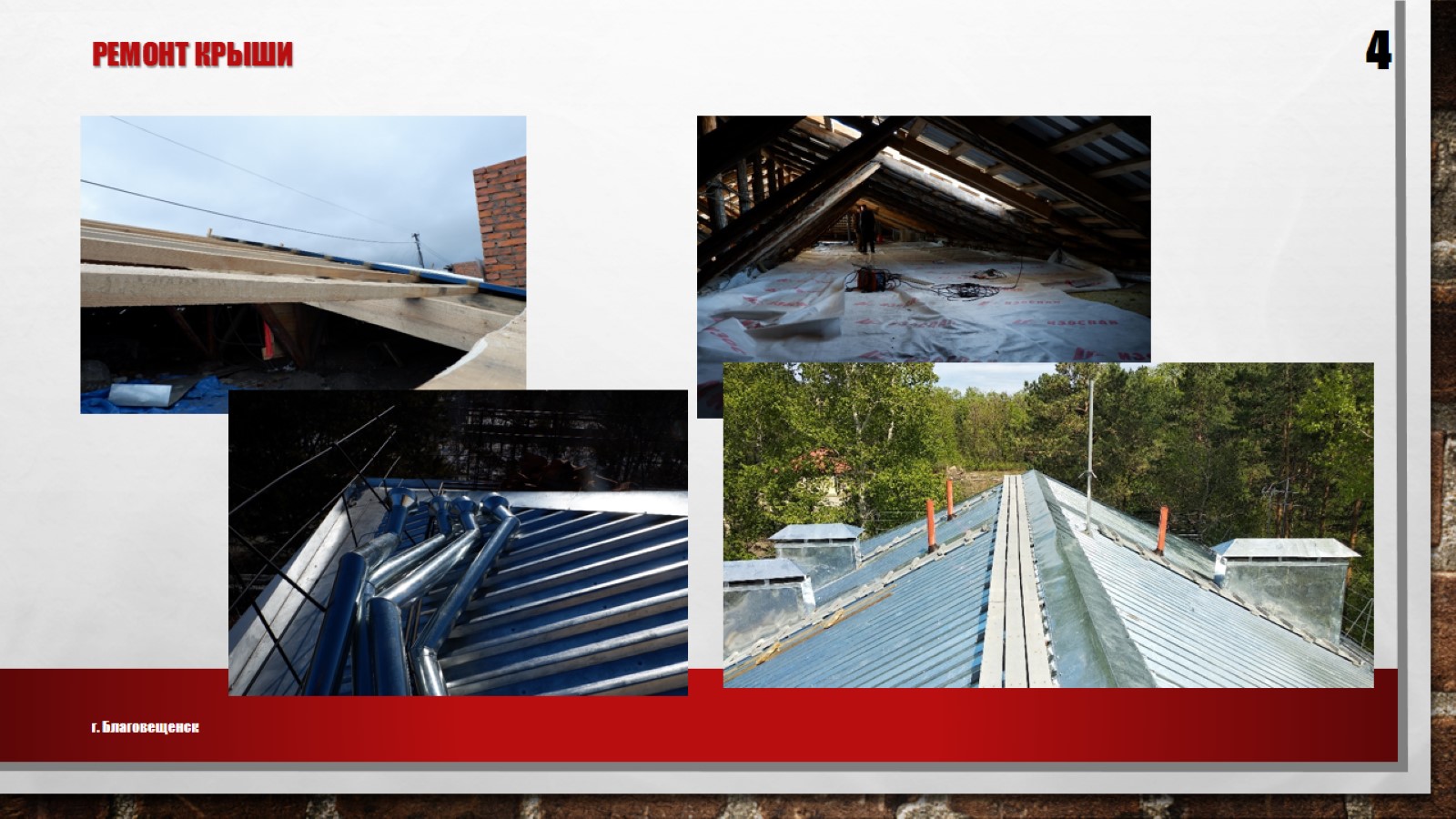 Ремонт крыши
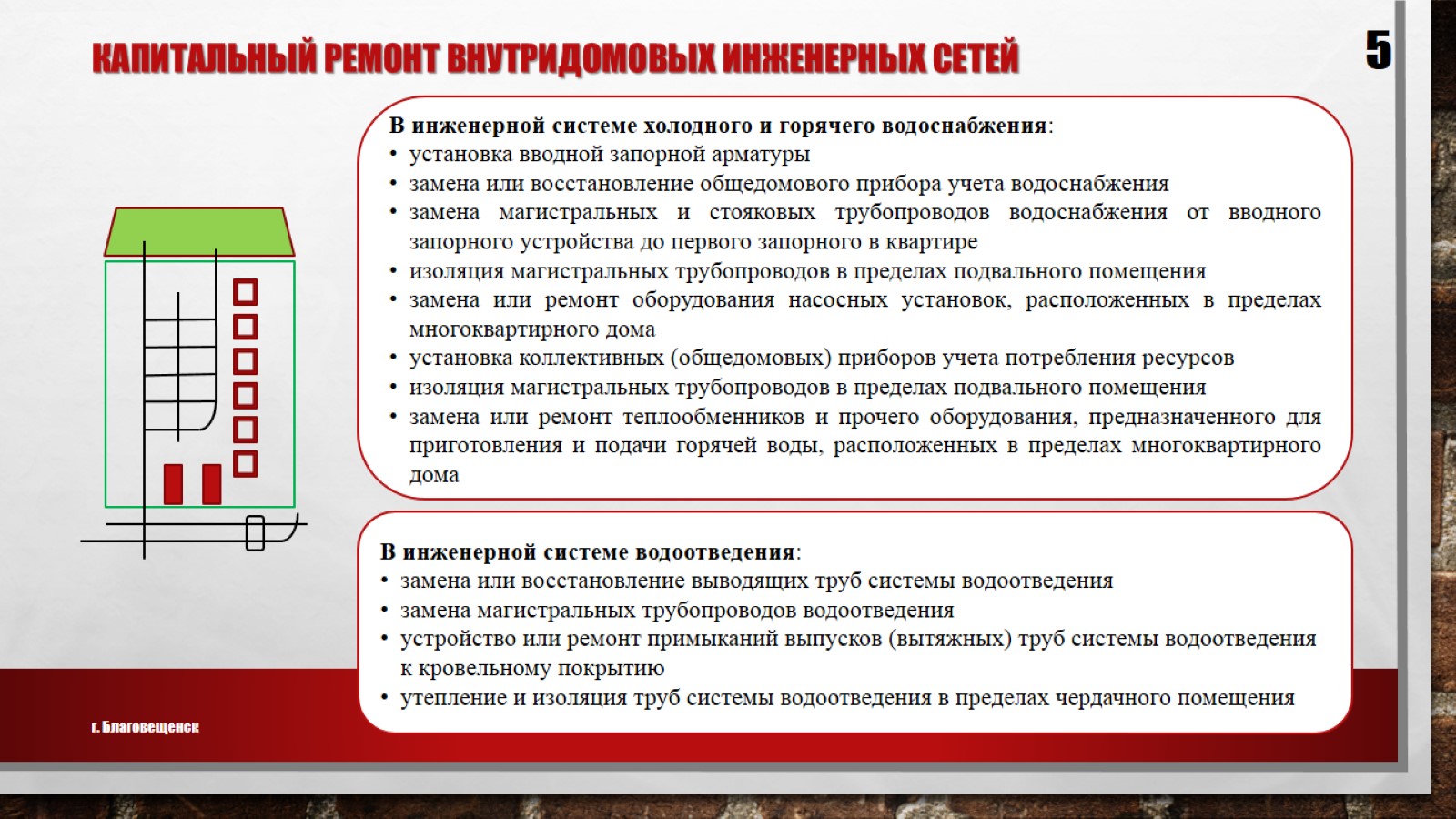 Капитальный ремонт внутридомовых инженерных сетей
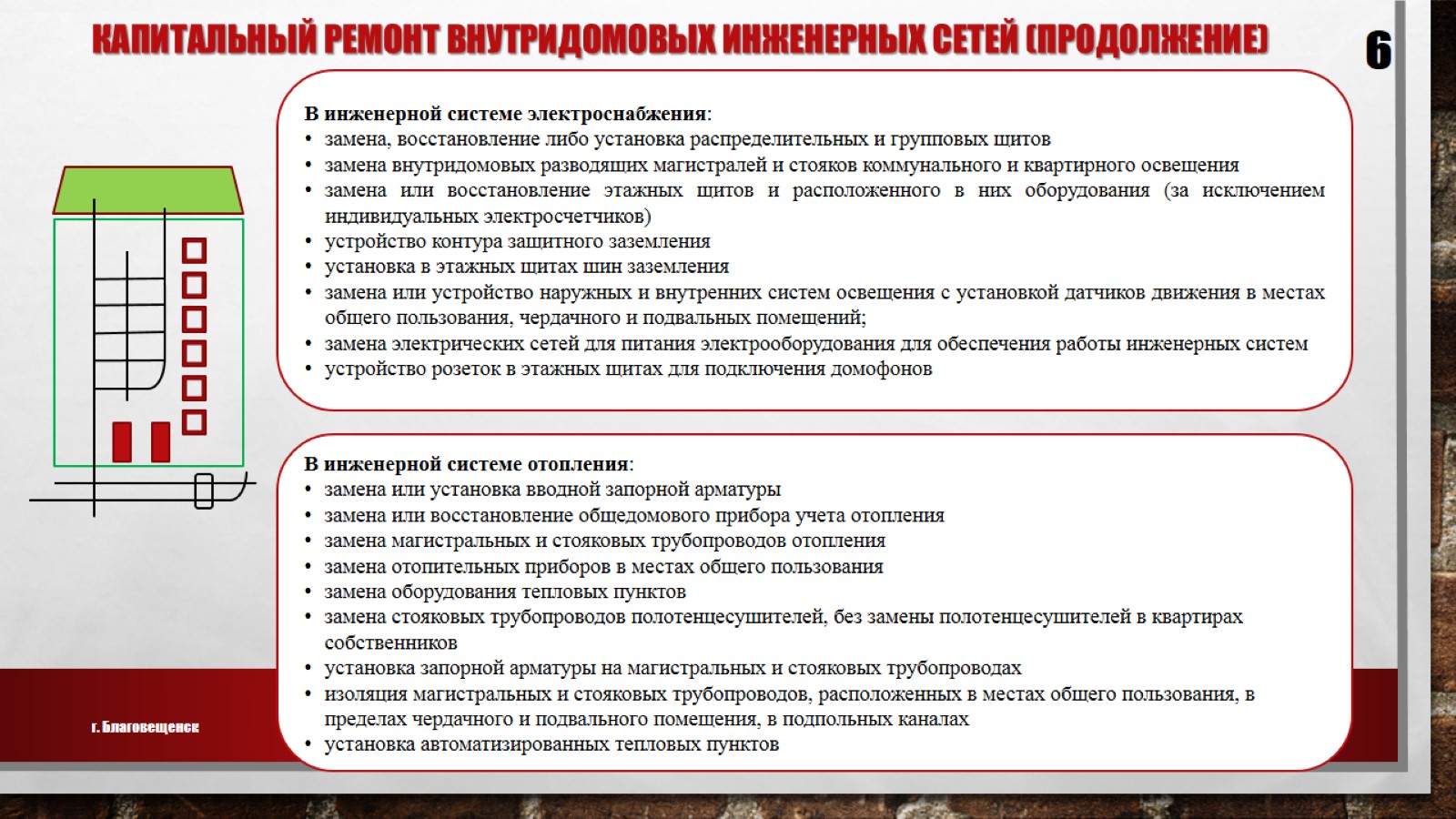 Капитальный ремонт внутридомовых инженерных сетей (продолжение)
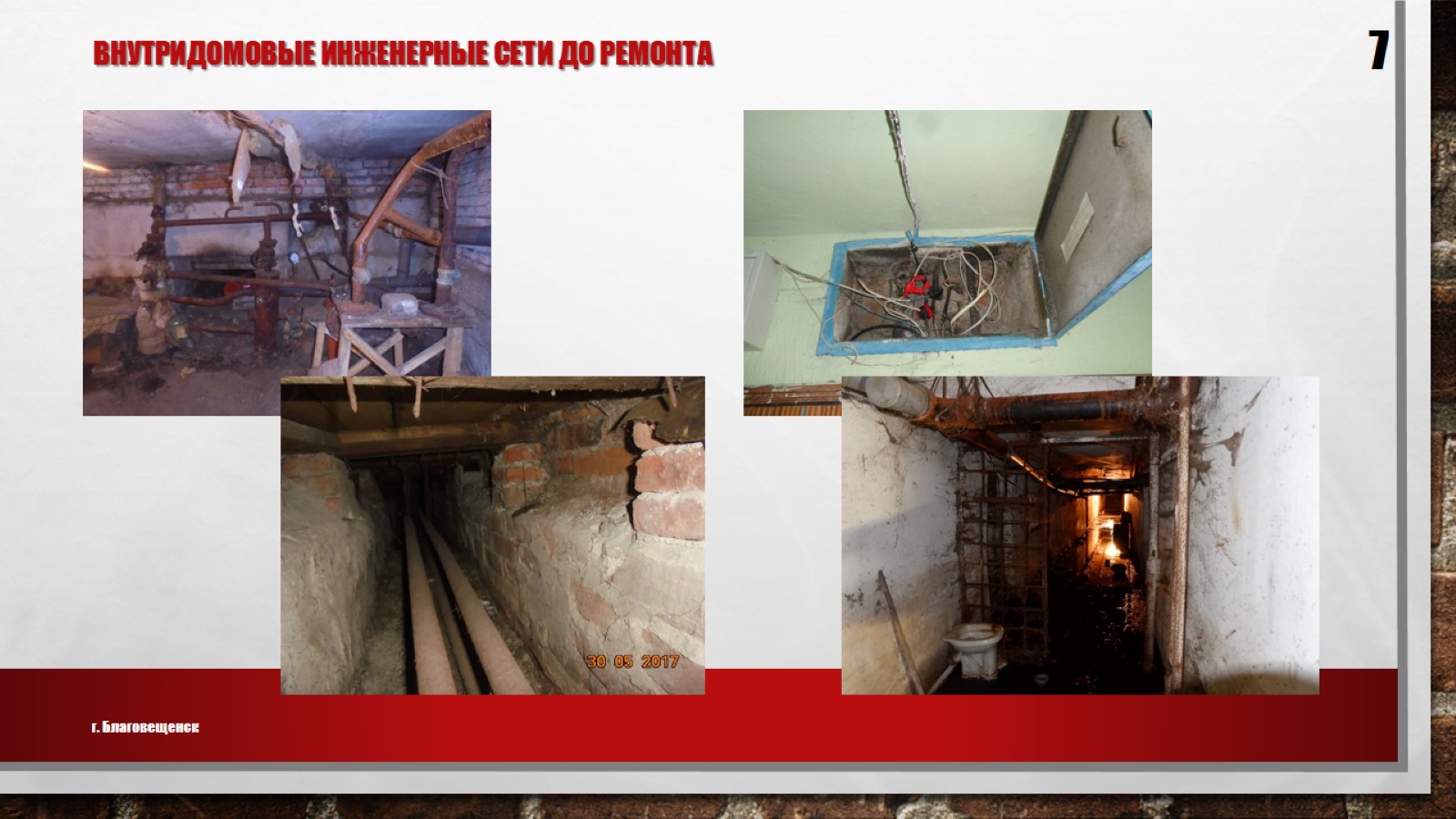 Внутридомовые инженерные сети до ремонта
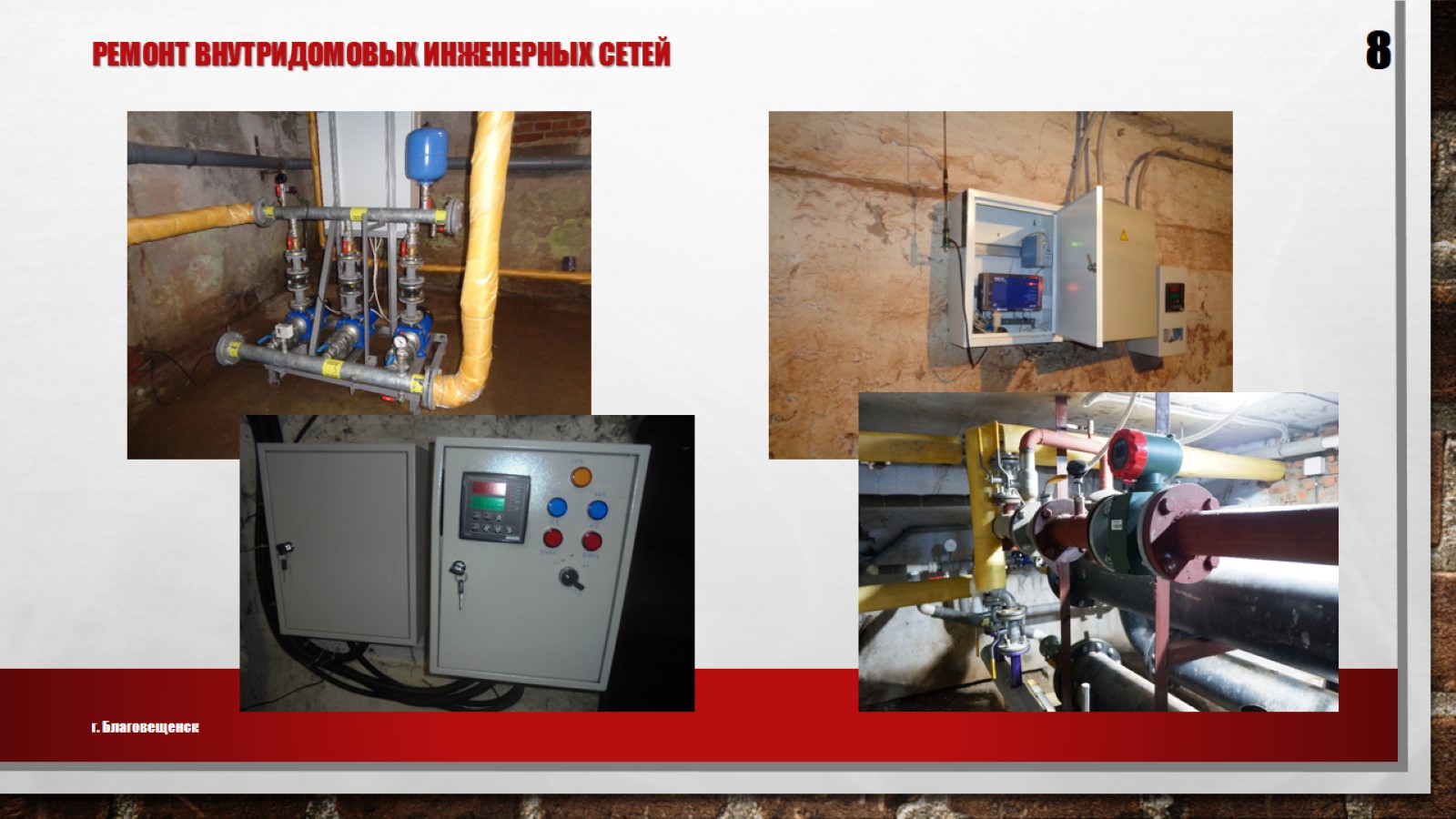 Ремонт внутридомовых инженерных сетей
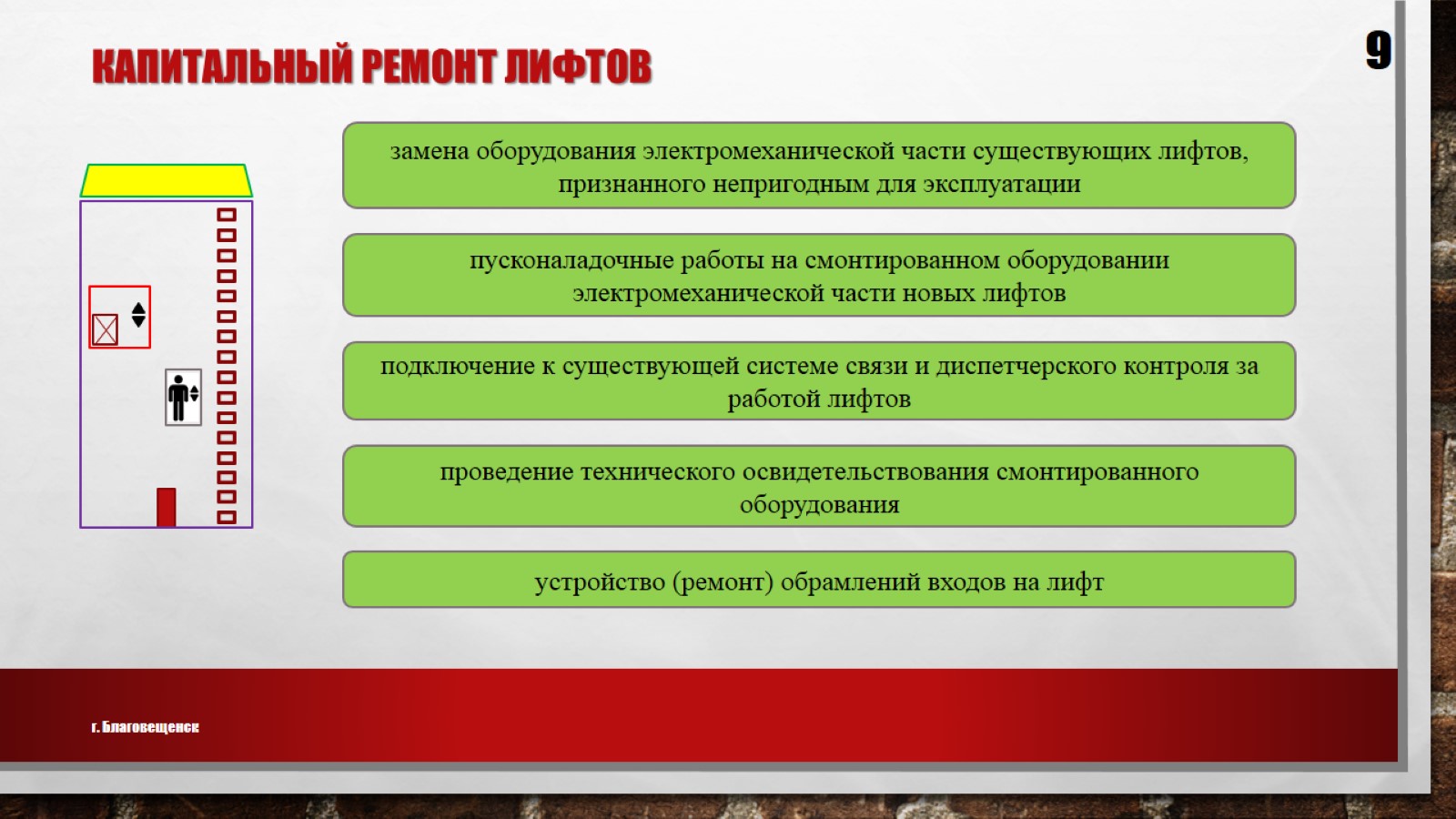 Капитальный ремонт лифтов
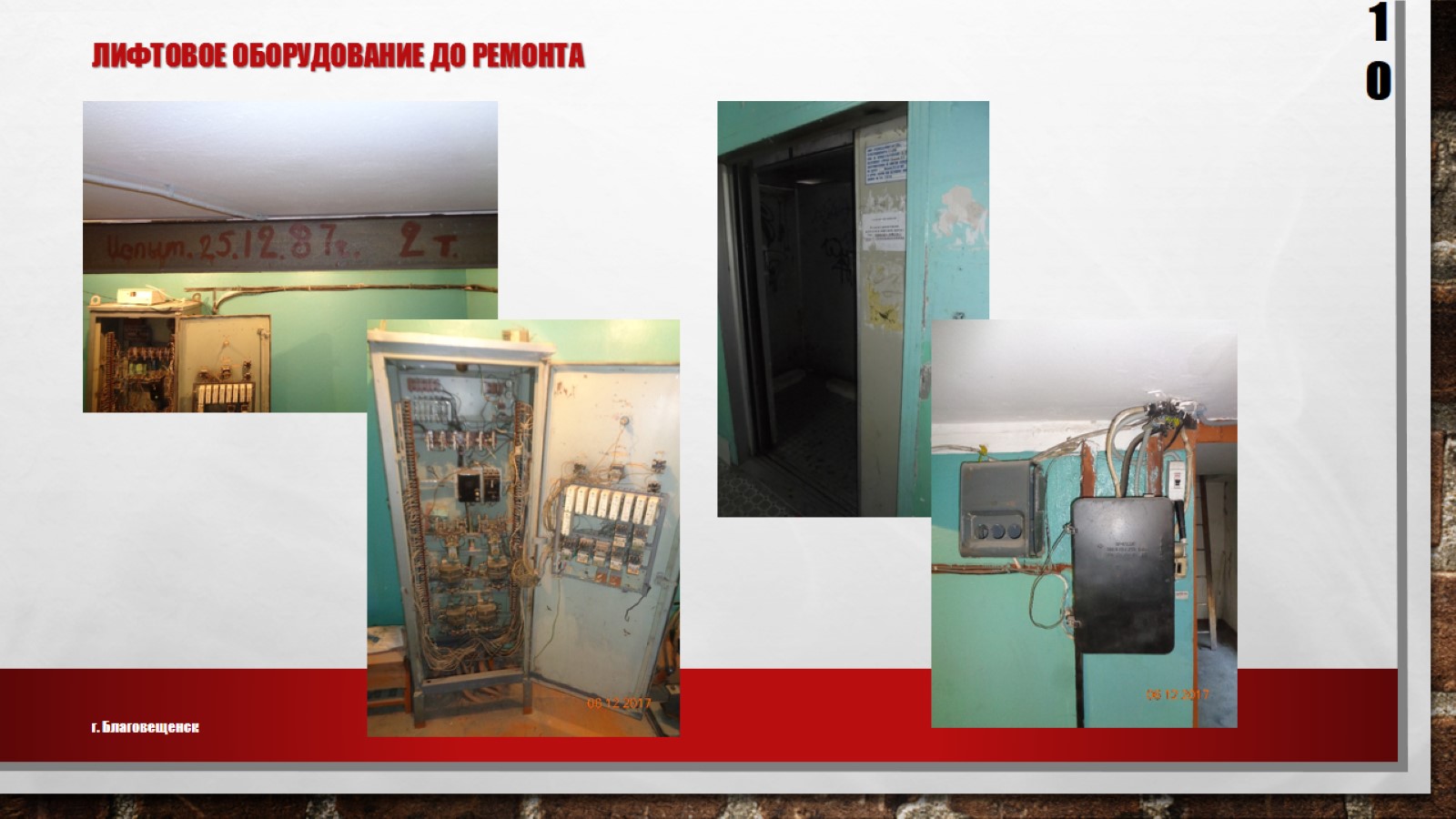 Лифтовое оборудование до ремонта
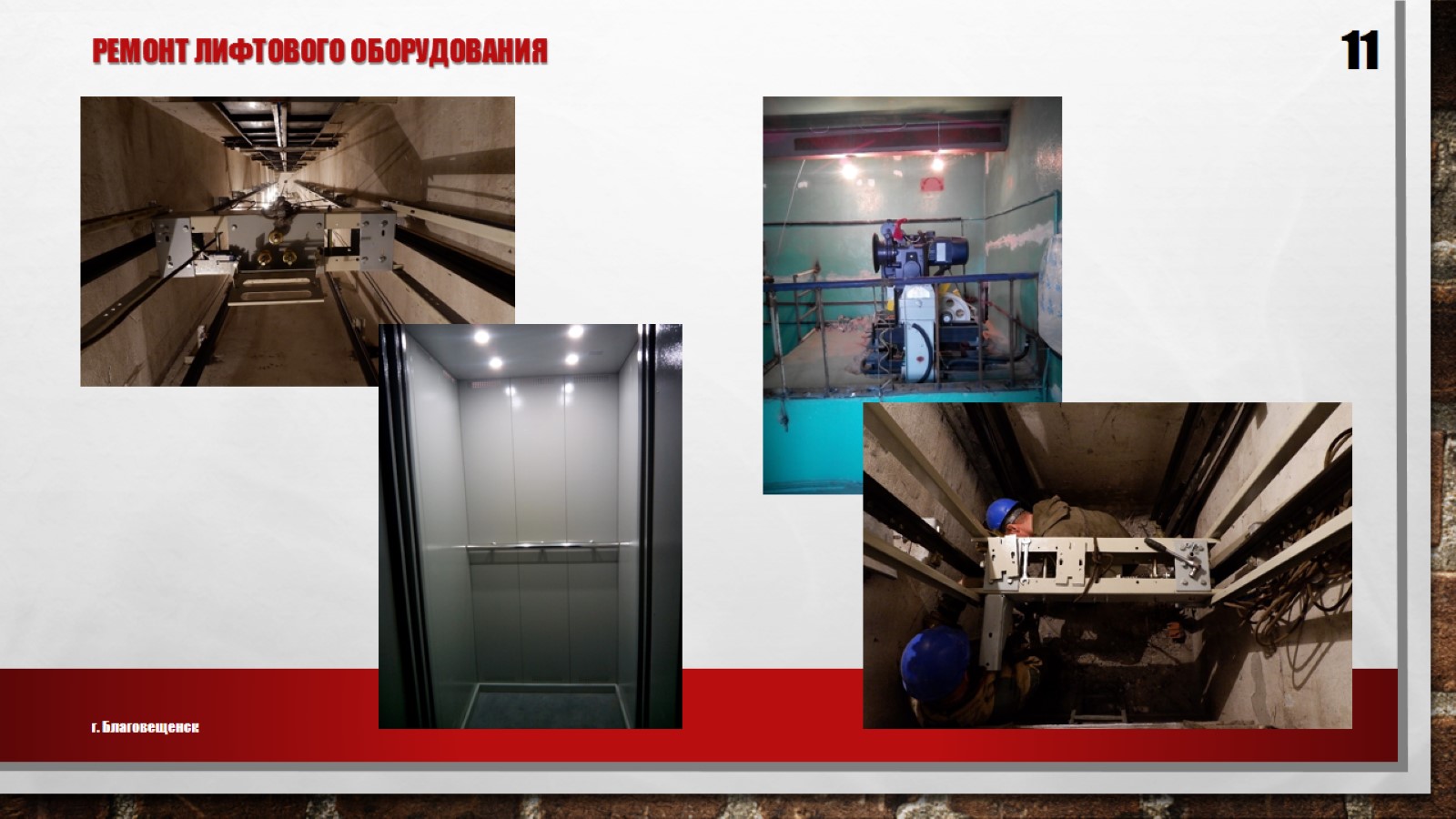 Ремонт лифтового оборудования
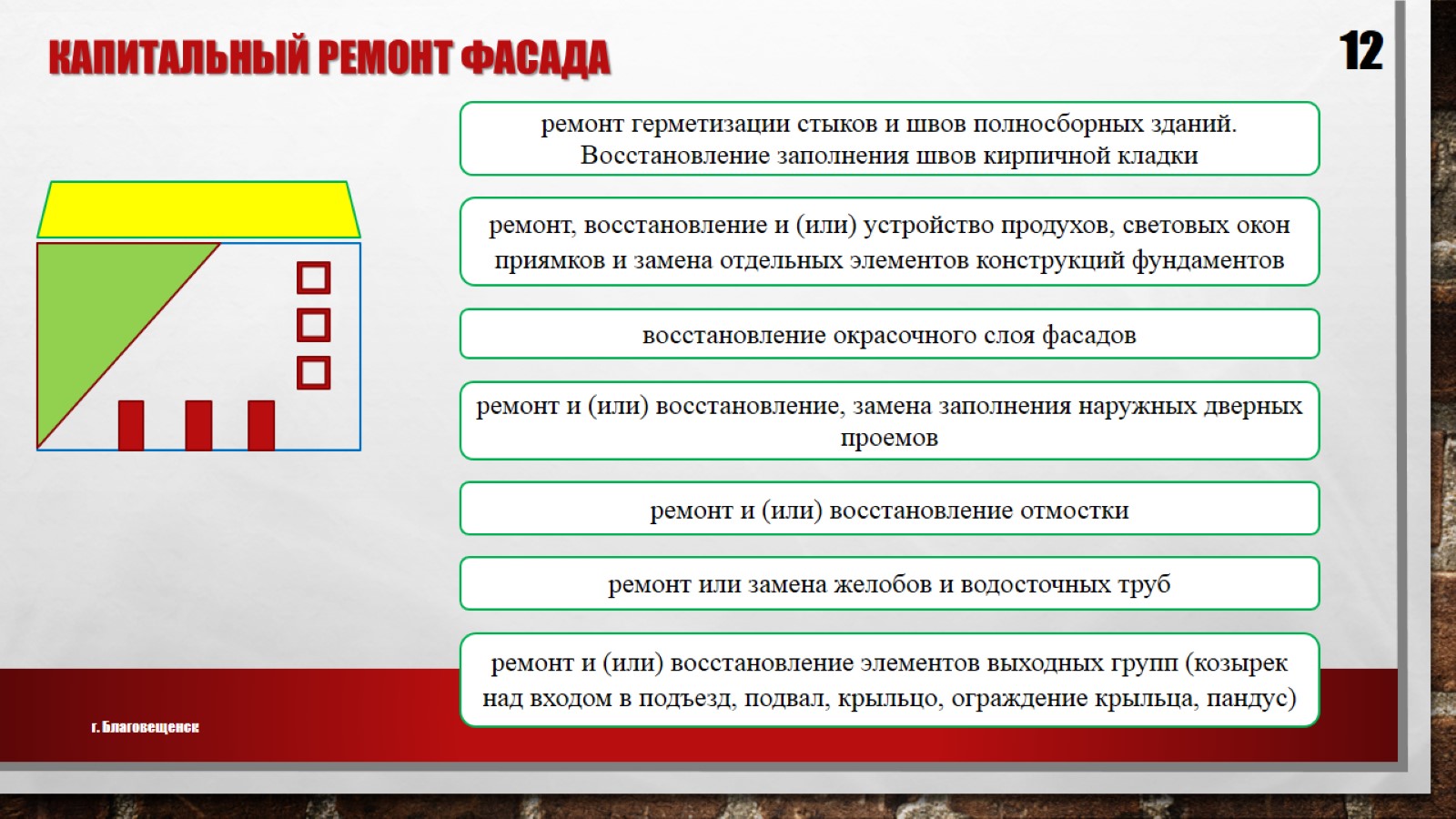 Капитальный ремонт фасада
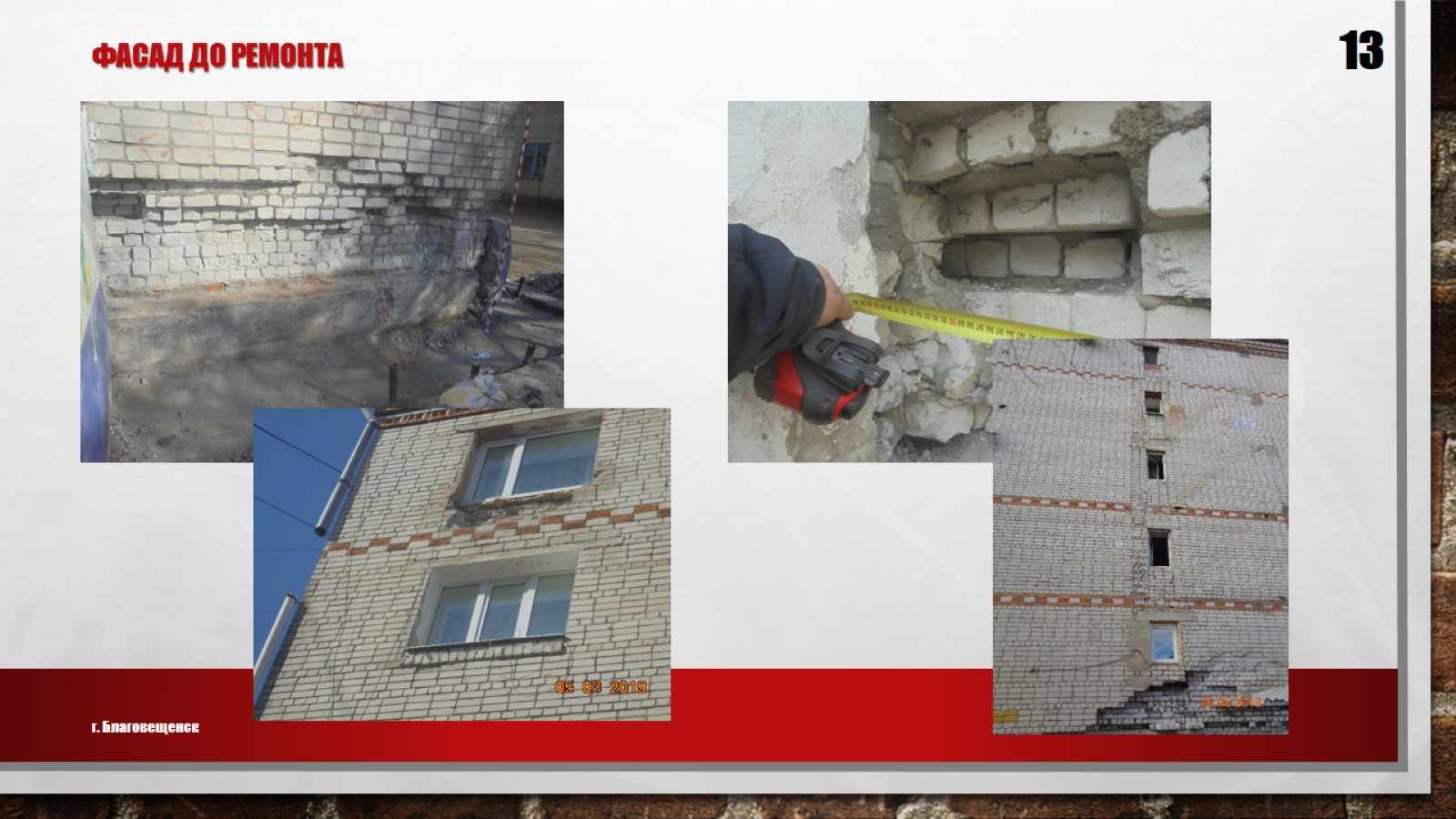 Фасад до ремонта
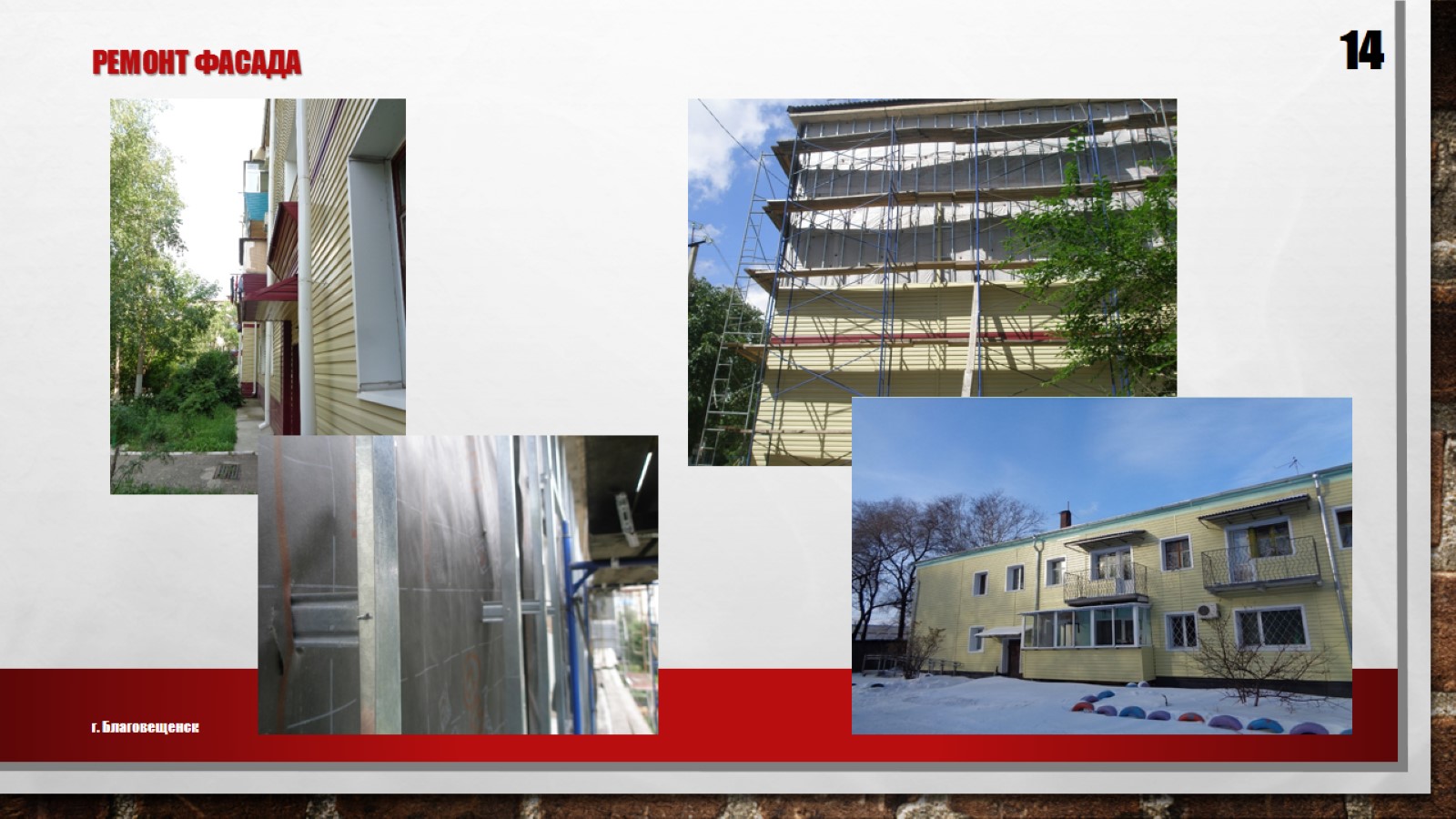 Ремонт фасада
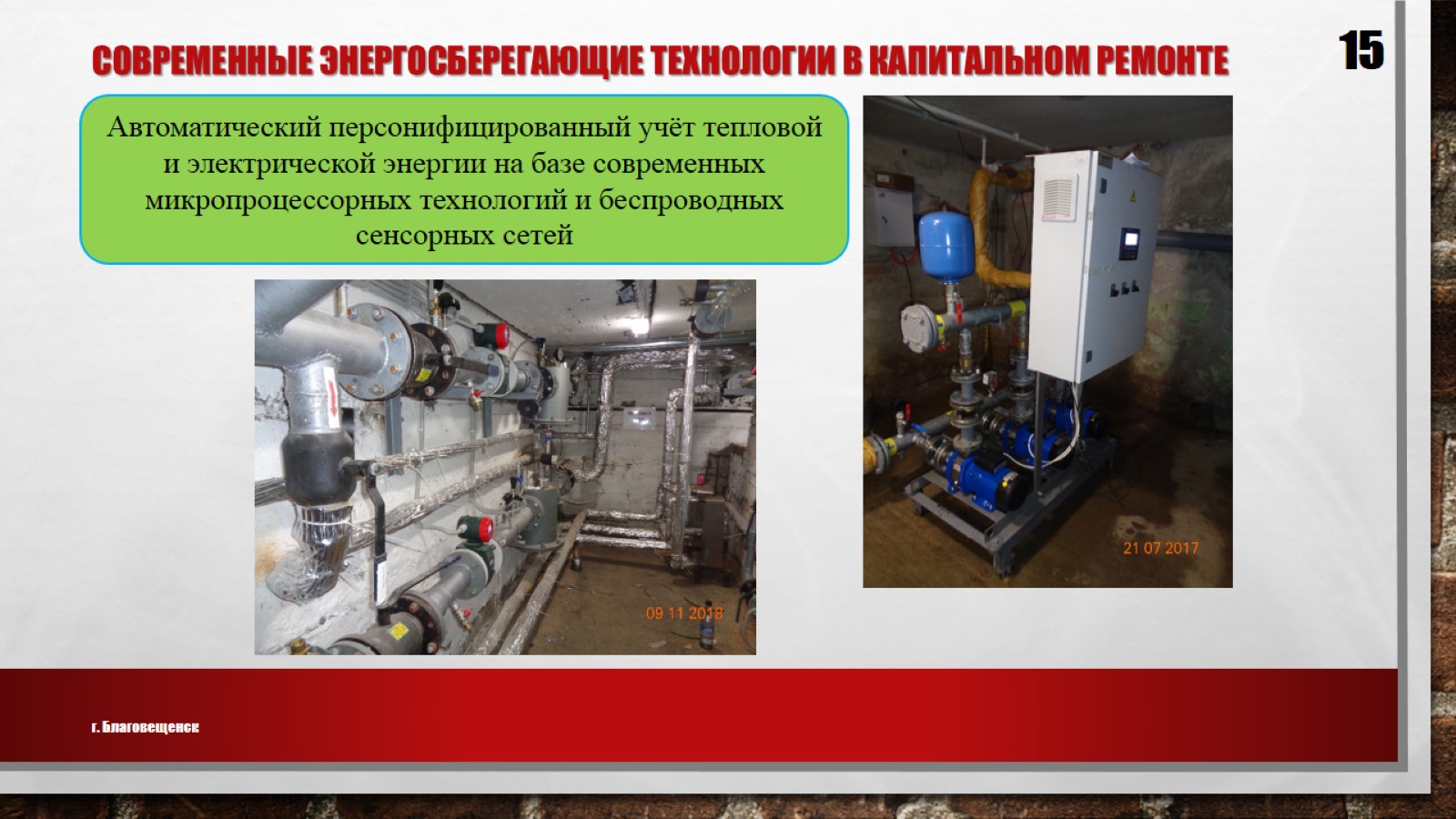 Современные энергосберегающие технологии в капитальном ремонте
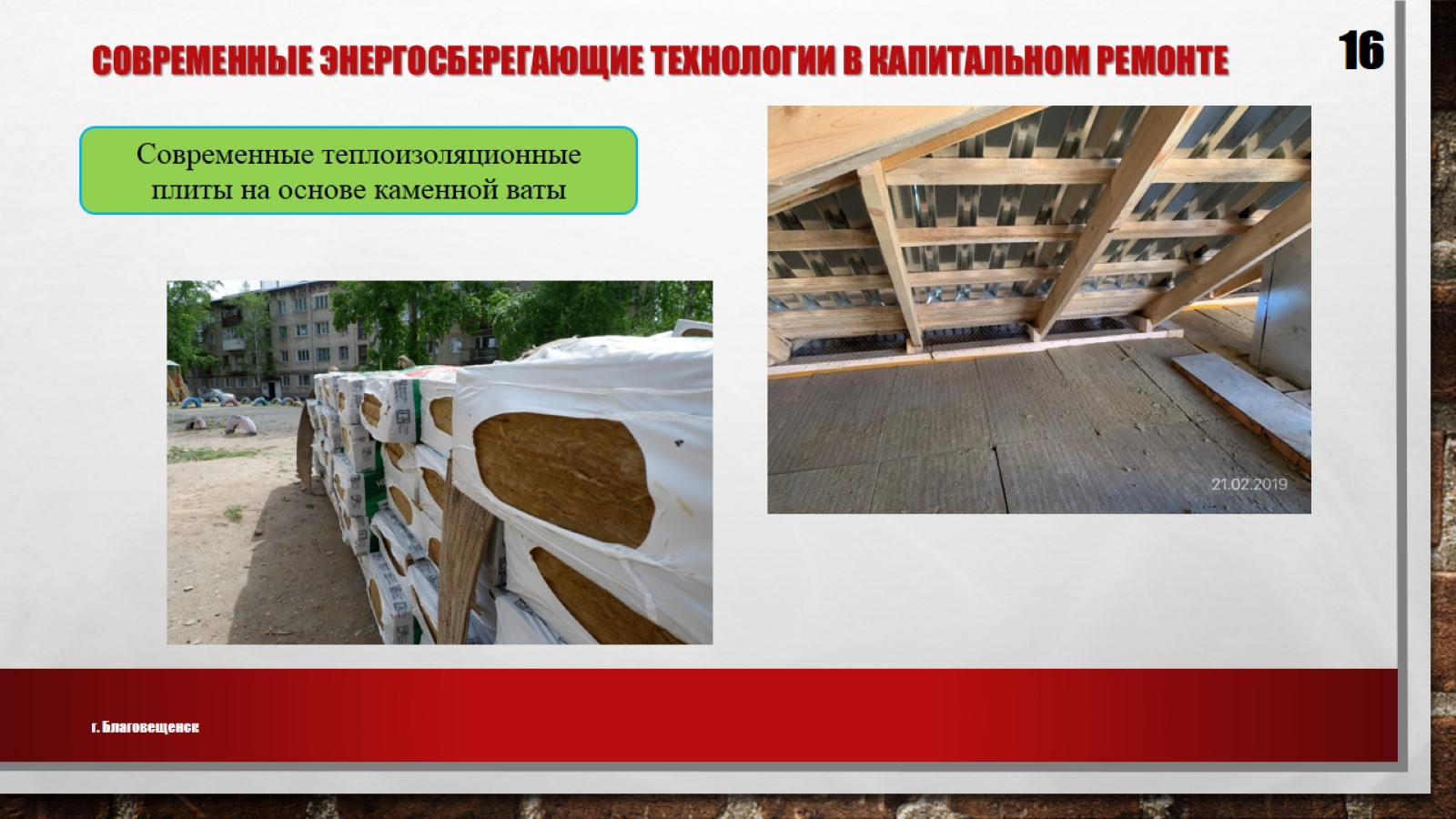 Современные энергосберегающие технологии в капитальном ремонте
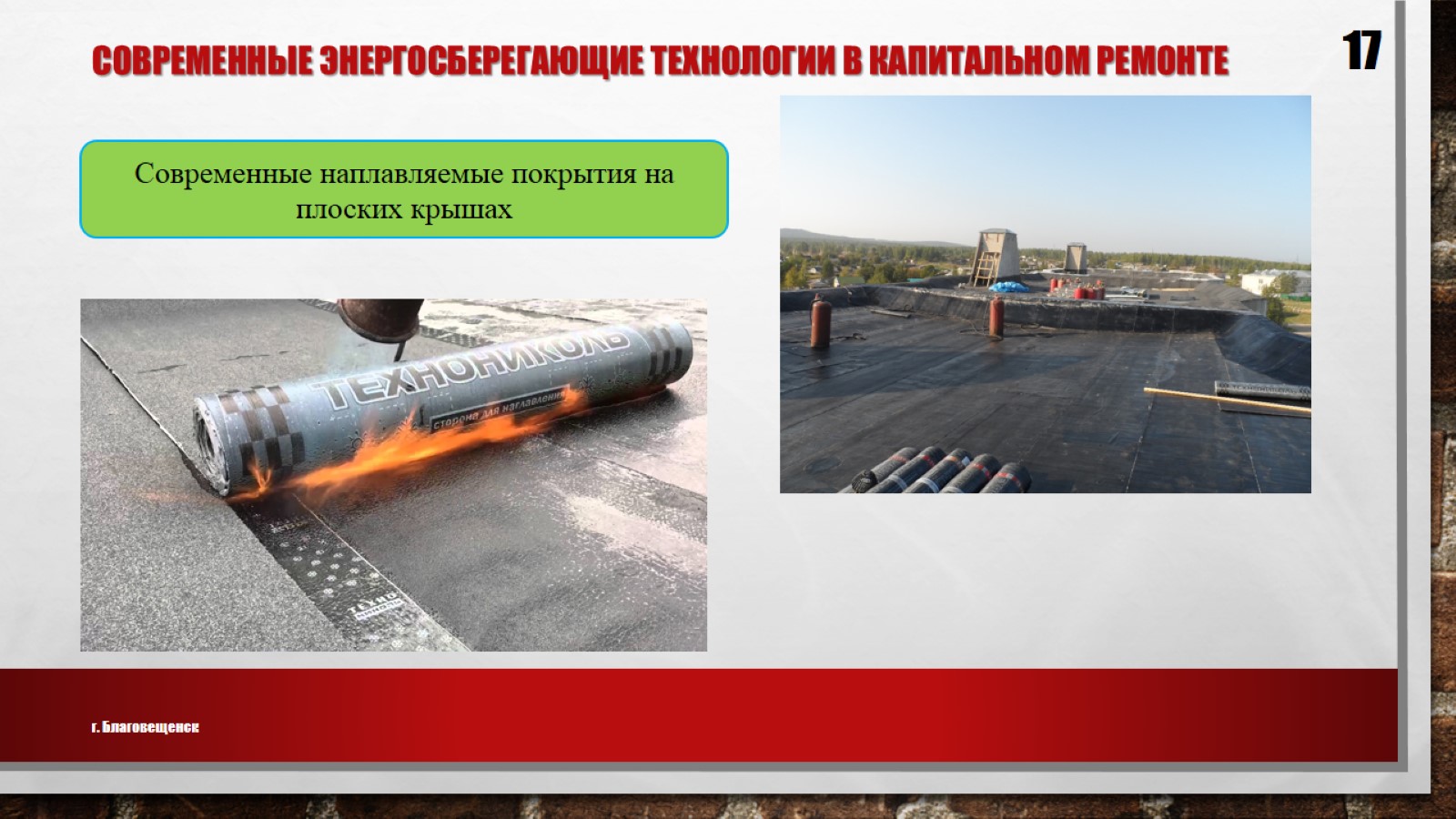 Современные энергосберегающие технологии в капитальном ремонте
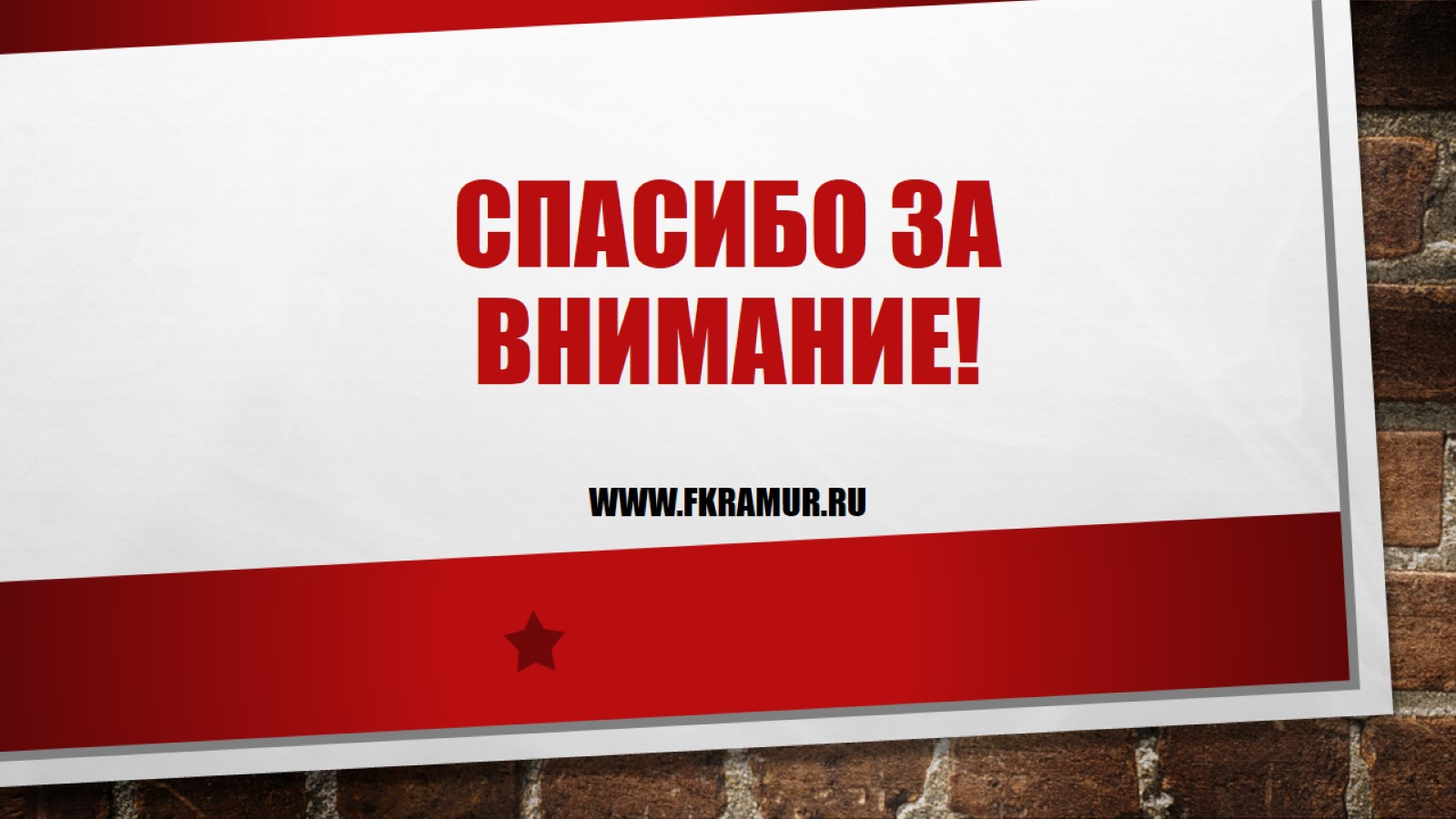 Спасибо за внимание!